AN INTERESTING CASE OF QUADRIPARESIS
IVTH MEDICINE UNIT

CHIEF 
DR.G.BAGIALAKSHMI M.D

ASSISTANT PROFESSORS 
DR.S.PEER MOHAMED M.D
DR.N.RAGAVAN M.D
COMPLAINTS
A 59 yrs old female, coming from Dindigul, farmer by occupation, came with chief complaints of

Difficulty in using all 4 limbs for 4 months

Pain in all 4 limbs for 25 days
PRESENTING ILLNESS
Initially started as heaviness involving the left side of upper and lower limbs followed by gradually progressive weakness of all 4 limbs
Associated with pain in all 4 limbs, dull, deep aching pain.
H/O difficulty in rolling over bed ,standing ,climbing stairs (+)
H/O difficulty in holding tumbler, wearing slippers (+)
H/O tripping of toes while walking (+)
No h/o leg cramps
No h/o dysphagia/hoarseness of voice/nasal regurgitation
No h/0 slurring of speech/drooling of saliva/difficulty in chewing food.
No h/o blurring of vision
No h/o sensory disturbances over the body/face
No h/o cotton wool sensation/wash basin sign
No h/o shock like sensation over the back
No Bowel and Bladder disturbances
 H/O vertebral pain present over the nape of the neck
No h/o root pain/funicular pain 
No h/o diurnal variation of weakness
No h/o fever 
No h/o cough with expectoration
No h/o vomiting/headache/seizures
No h/o trauma
Past history
No h/o similar illness in the past

No past h/o tuberculosis

No h/o diabetes, Hypertension, Epilepsy

Hysterectomy done 15 yrs before for DUB
Past history
Past record shows h/o thyroid swelling for which she was evaluated at GRH in DEC 2014. FNAC from thyroid done – s/o colloid goitre
 Near-total thyroidectomy was done. HPE reported as ‘multinodular goitre with degenerative changes’. 
Patient was on tab. Thyroxine 100mcg/day since then.
Family  and personal history
Mixed diet
No addiction
No similar illness in family members
General examination
Conscious
Oriented
Afebrile
No pallor/icterus/cyanosis/clubbing/pedal edema/lymphadenopathy.
Oral cavity: normal
No markers of TB, HIV, syphilis
No neurocutaneous markers
A healed, transverse scar of 6cm length is seen over the anterior aspect of the neck
Height neck ratio 9.6:1
No features of hypothyroidism/latent tetany
No features of Horner's syndrome
E/O breasts - normal
vitals
Systemic examination
Central nervous system:
Higher functions:
		Conscious,
		Oriented
		Language, speech, memory, 			intelligence, sleep pattern : normal
		Right handedness
Cranial nerve examination : normal.
Fundus examination - Normal
Motor system:
POWER:
REFLEXES:
SENSORY SYSTEM
On the left upper limb, 
Impaired touch and pain sensations over the C5 and C6 dermatomes. 
Sensations in the right upper limb are normal
SENSORY SYSTEM – LOWER LIMB
CEREBELLUM : normal
No neck muscle weakness
Spine examination: Bony tenderness present over the C5,  C6 and C7 vertebrae
No spinal deformity
Gait : could not be tested
Other system:
CVS:
		S1, S2 heard.
		JVP not elevated
		No murmur
RS:
		NVBS+
		No added sound.
Abdomen :
		Soft
		Not tender
		No free fluid
		Bowel sounds heard
PROVISIONAL DIAGNOSIS
Spastic quadriparesis for evaluation – Extramedullary extradural Cervical compressive myelopathy 
Motor level – above C5
Reflex level – above C5
Segmental sensory loss over C5, C6 dermatomes

Differential diagnosis
Intervertebral disc prolapse
Secondaries 
Pott’s spine
Investigations:
Hb :11.1 gm%
TC  : 13200 cells/mm3
DC : Neutrophils-77%
            Lymphocytes-10 %
            Monocyte -7 %
Platelet count- 4.76lacs/mm3
ESR: 25mm/hr
Blood sugar(R): 128 mg%
Sr. urea: 24mg%
Sr. creatinine: 0.8mg%
Urine routine 
Albumin- +
Sugar- nil
Deposits- 6-8 pus cells
Neurophysician opinion
A case of spastic quadriparesis/cervical compressive myelopathy above c5 level
Suggested – MRI cervical spine with whole spine and brain screening
MRI SPINE
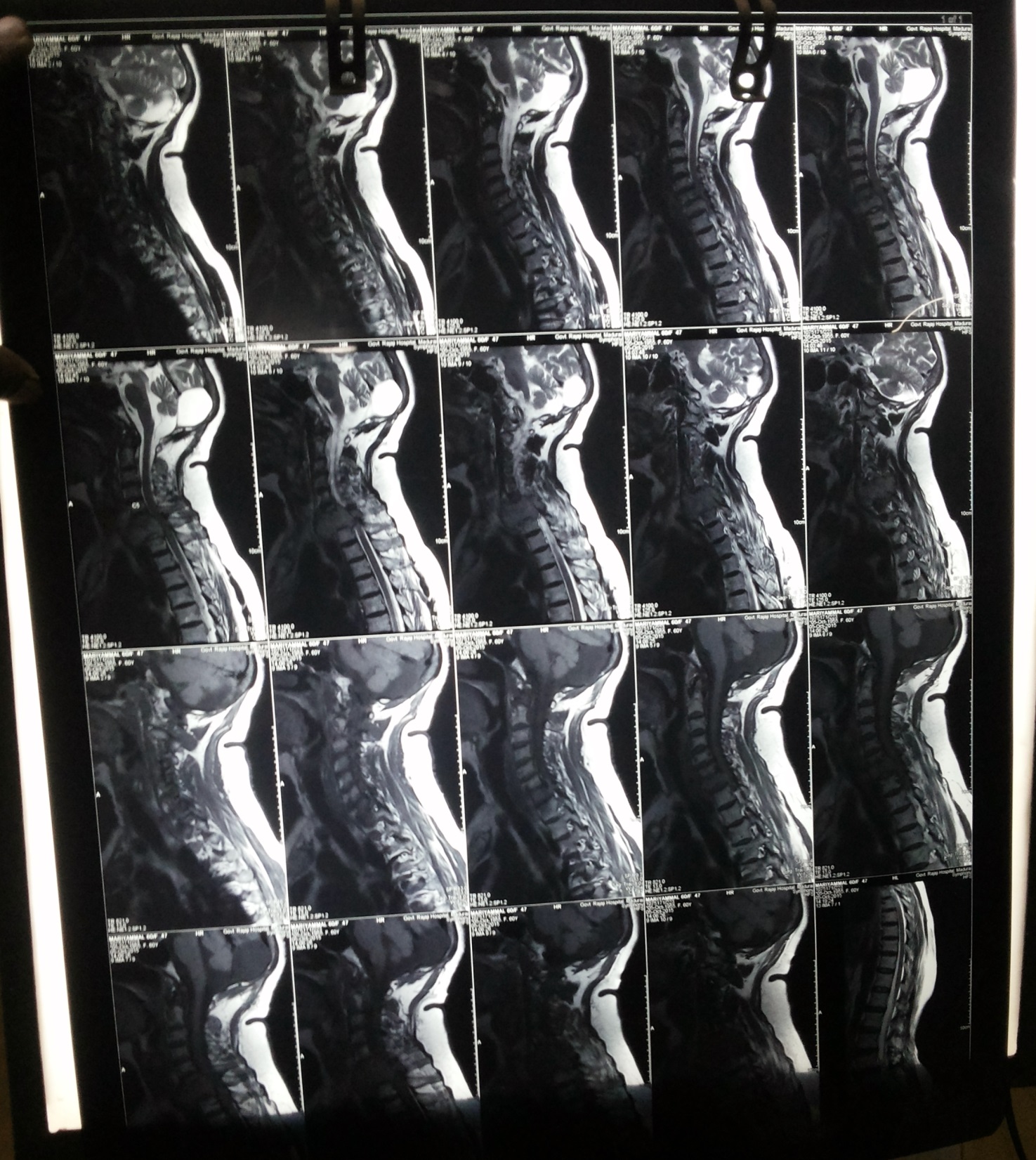 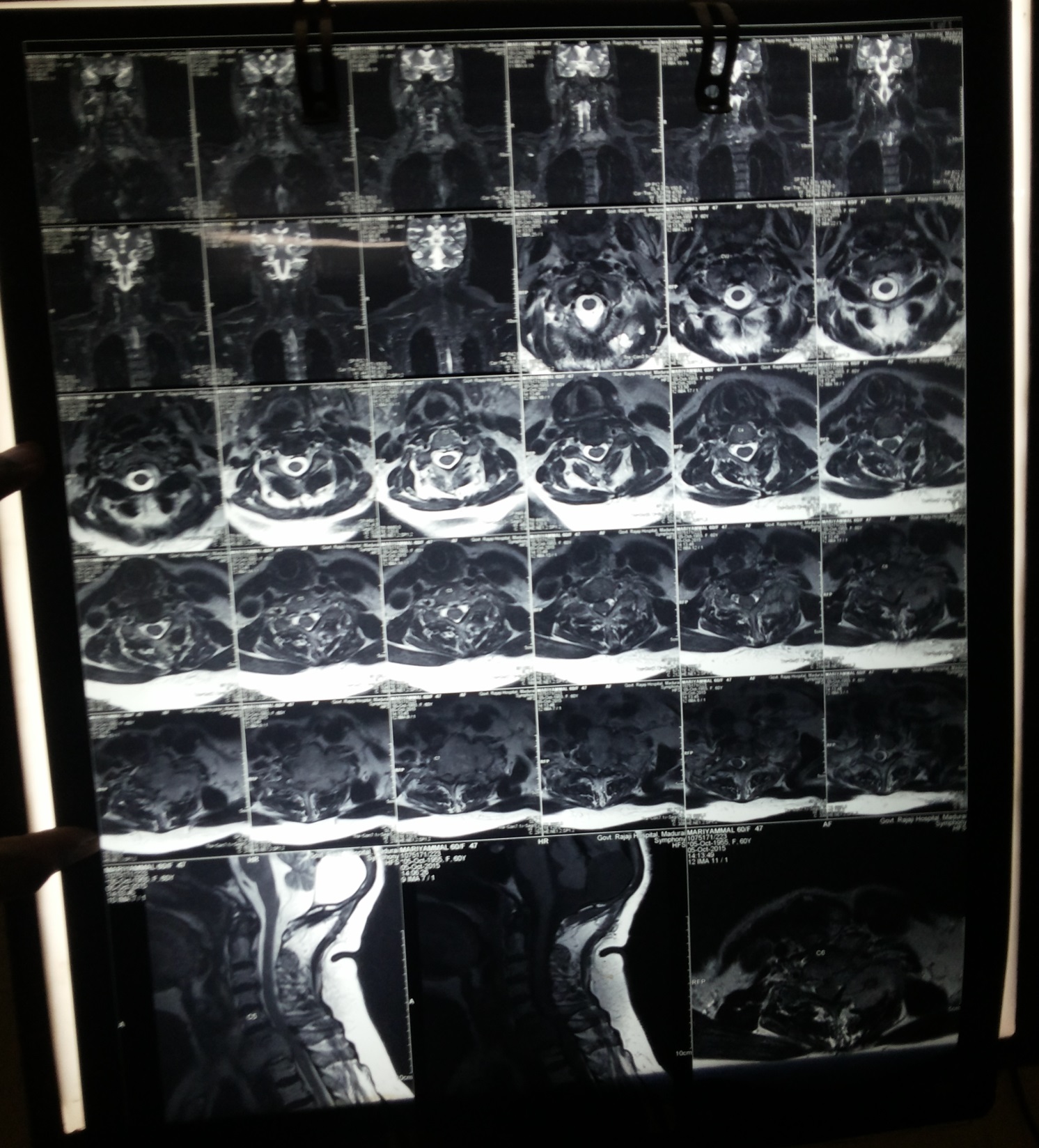 CT SPINE
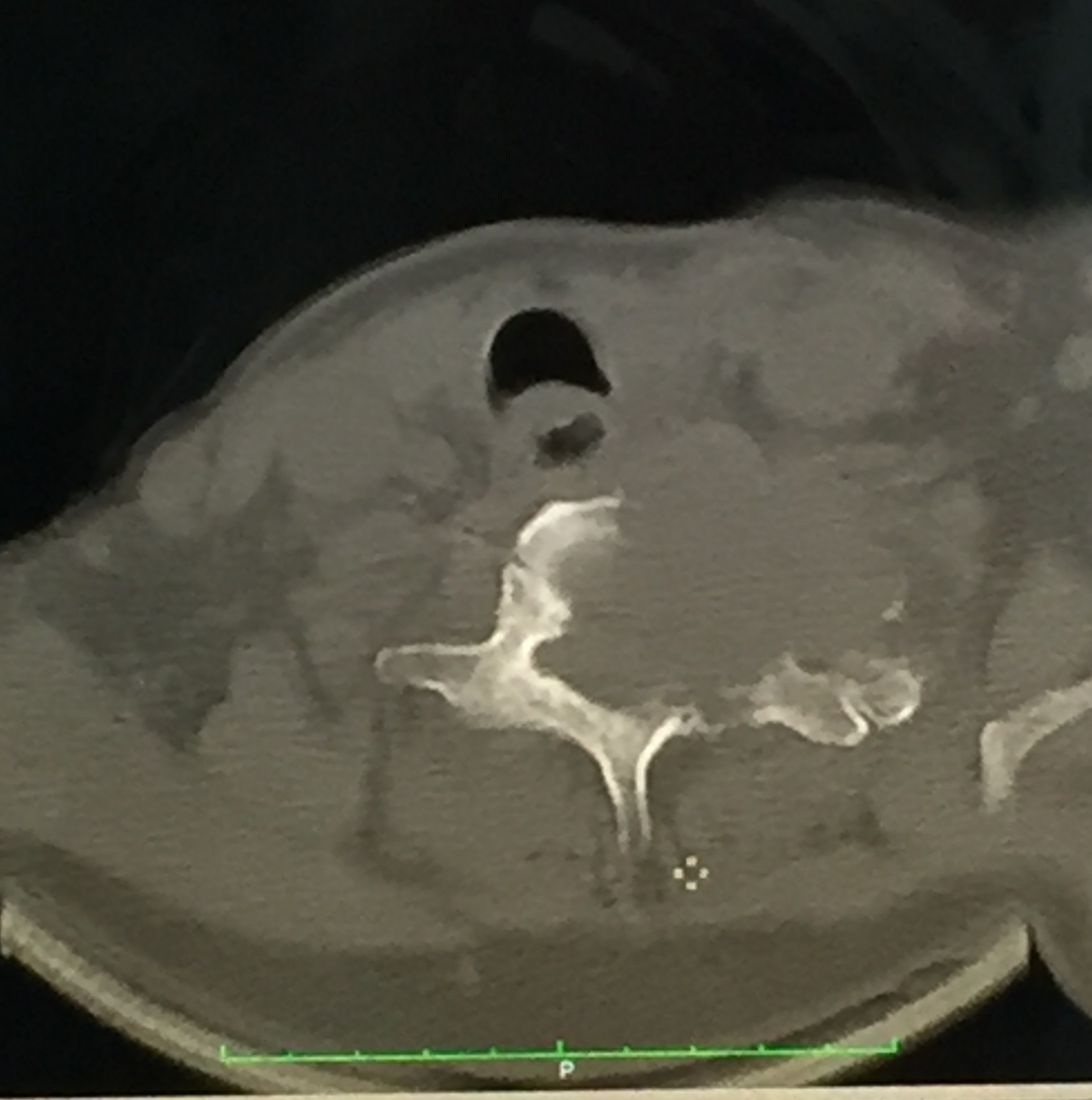 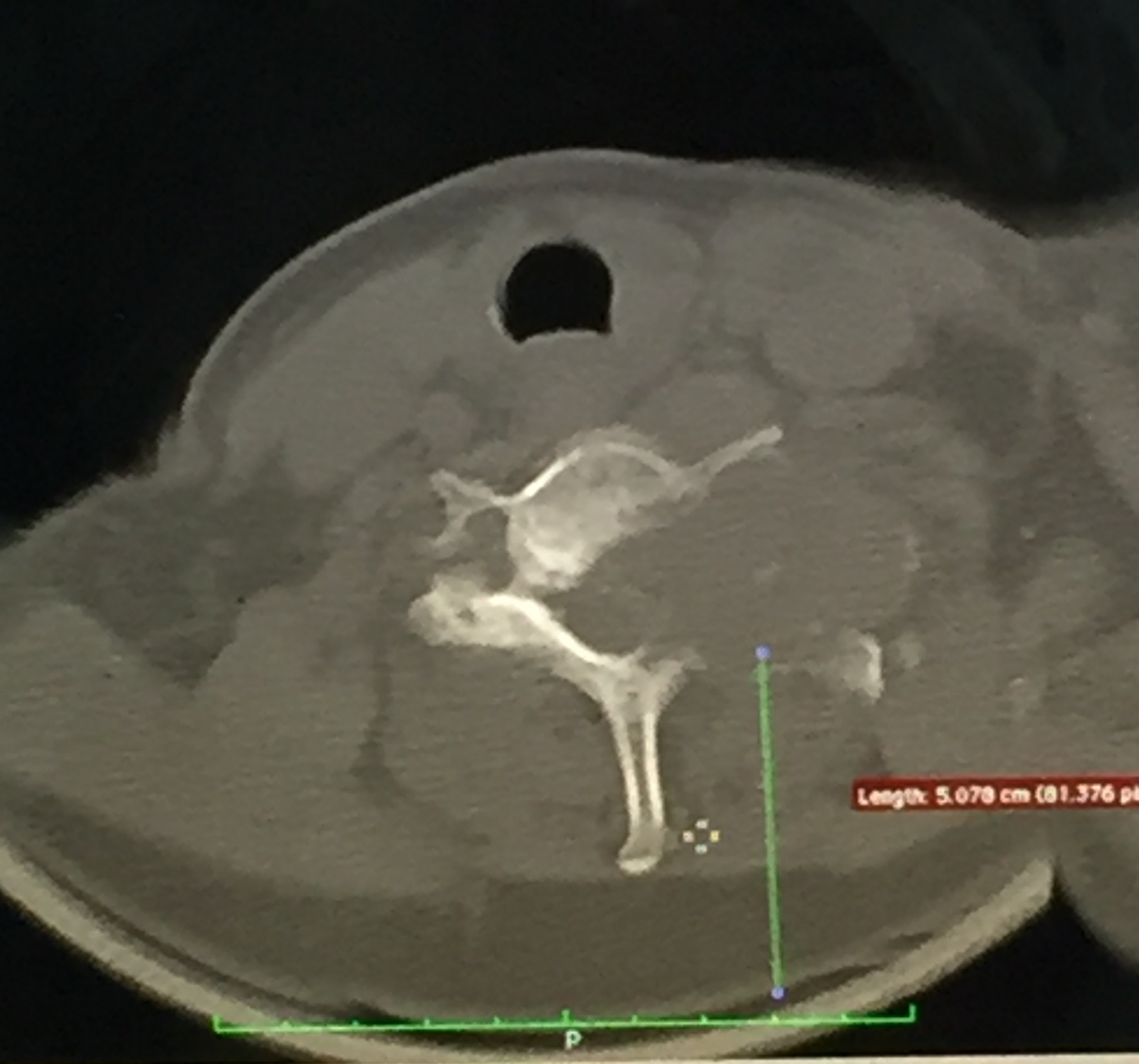 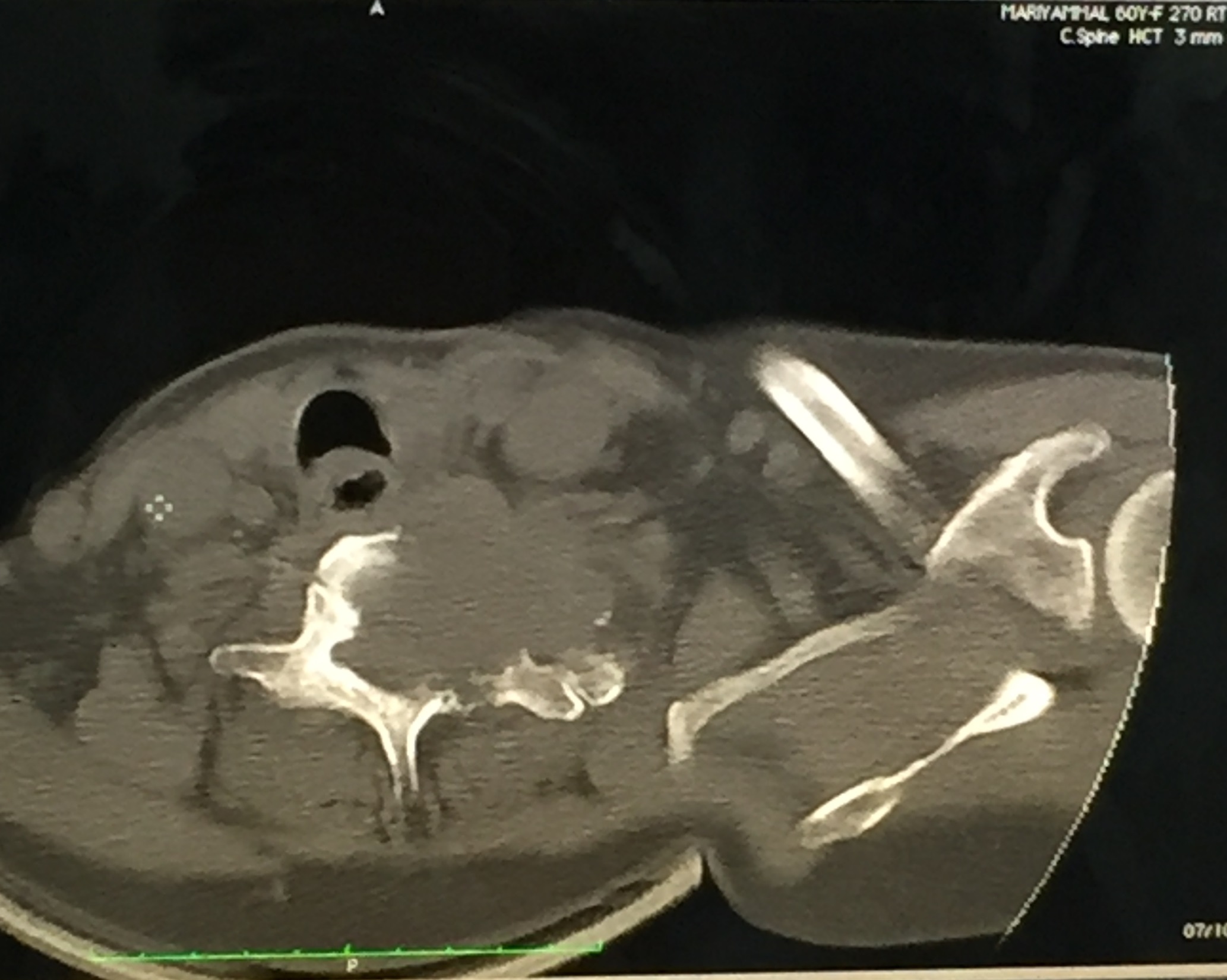 MRI REPORT
E/O T1 hypointense and T2 hyperintense expansile osteoblastic lesion involving body of C6, C7 vertebrae, pedicle, lamina and facet joints. The lesion encroaches into spinal cord canal causing compression of underlying spinal cord.
 Diffuse annular disc bulge noted at C3-C4, C4-C5 levels without e/o any nerve root compression.
Lumbar spine screening
Bony alignment normal. Lordosis maintained.
 Disc dehydration and disc bulge noted at L3-L4, L4-L5 and L5-S1 levels causing indentation of anterior thecal sac.

Impression – Secondaries spine involving C6, C7 Vertebrae
Medical oncologist
 Osteoblastic secondaries involving C6, C7 vertebra
Suggested CT guided biopsy
Neurosurgeon opinion 
Secondaries spine at C6, C7 level causing compressive myelopathy
Advised – Image guided biopsy from the secondaries spine and review
Case contd
CT guided biopsy – suggestive of secondary malignancy , thyroid follicles are seen
Post thyroidectomy biopsy was sent for 2nd opinion – suggestive of minimally invasive follicular carcinoma
HPE REPORT
Section studied shows well encapsulated nodular lesion of thyroid with proliferation of closely packed thyroid follicles. 
 There is nodular proliferation of thyroid follicles with focal areas of calcification and focal area of capsular invasion.
 Overall picture is suggestive of minimally invasive follicular carcinoma of thyroid.
FINAL DIAGNOSIS
Spastic quadriparesis due to osteoblastic secondaries at C6, C7 level due to follicular carcinoma of thyroid
Neuro-surgery review
Case of spastic quadriparesis/follicular ca thyroid with secondaries spine
Suggested -  
Radiotherapy
Radical resection and decompression
Medical oncologist review
Suggested – 
 Palliative radiotherapy to cervical spine
 Radio- iodine 131
TREATMENT GIVEN
Palliative radiotherapy to cervical spine (#7 cycles)
INJ. DEXAMETHASONE 8 MG iv 12hrly
TAB. Thyroxine 100 mcg/day
TAB. Calcium 1 – 0 - 1
Patient was referred to higher center for radio-iodine therapy.
Aim of presentation
To highlight the unusual presentation of thyroid malignancy with osteoblastic secondaries
THANK YOU